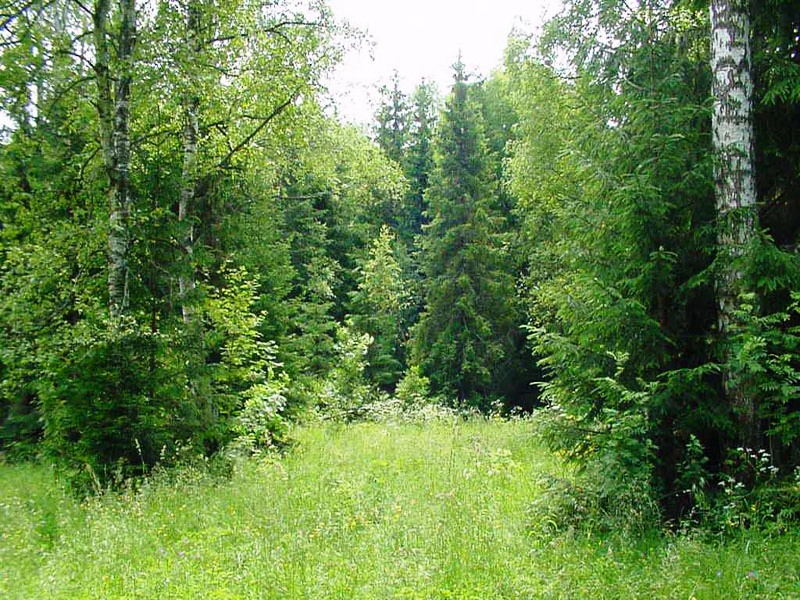 Проект «Лес – наше богатство!»
Цель проекта: создание условий для развития познавательных и творческих способностей детей в процессе реализации образовательного проекта «Лес – наше богатство».
Вид проекта: краткосрочный групповой исследовательский проект с заданным результатом и элементами творчества для детей 6 лет.
Продолжительность проекта: с 17.06.2013 г. по 01.07.2013 г.
Участники проекта: дети, воспитатели, узкие специалисты (музыкальный руководитель, инструктор по физической культуре)
Образовательная область: экологическое воспитание, познавательное развитие, исследовательская и экспериментальная деятельность
Задачи проекта
• формировать у детей элементарные представления о насекомых, 	растениях, птицах и т.д.
• воспитывать бережное отношение к живому;
• формировать желание пользоваться специальной терминологией;
• формировать навыки поисковой и исследовательской деятельности;
• развивать коммуникативные навыки, самостоятельность, инициативу;
• развивать эмоциональную отзывчивость;
• формировать навыки исследовательской деятельности.
Предполагаемый результат
• дети должны знать и называть насекомых, растения, 	птицы и т.д. 
• знать о пользе или вреде, которую приносят людям  	растения, птицы, насекомые;
• находить сходства и различия;
• владеть обобщающим понятием «насекомые», 	«растения», «птицы»;
• составлять описательный рассказ;
• иметь представление о взаимосвязи деятельности 	человека и окружающей среды;
• сформировать первоначальные навыки экологически 	грамотного поведения в природе;
Этапы проекта
1-й этап – целеполагание (совместно с детьми)
2- этап – практический этап
3-этап – презентация проекта
Музыкальный досуг« Путешествие в сказочный лес»
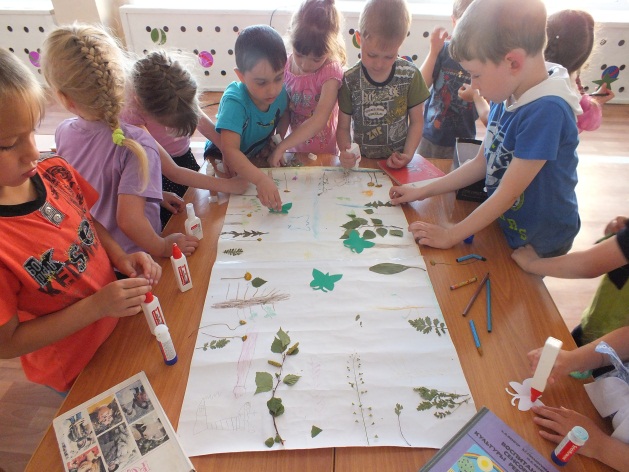 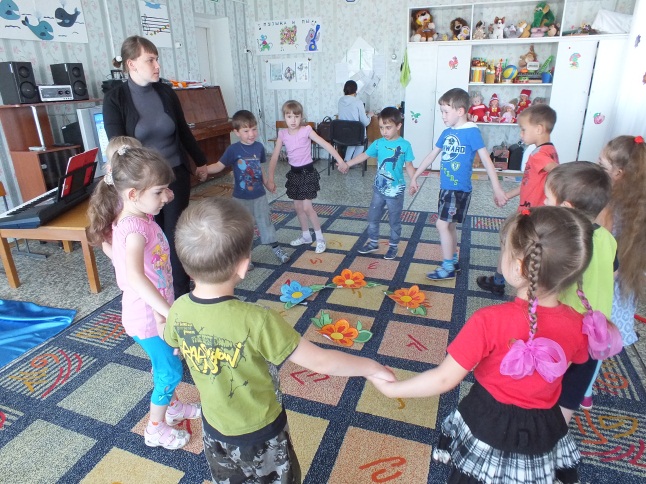 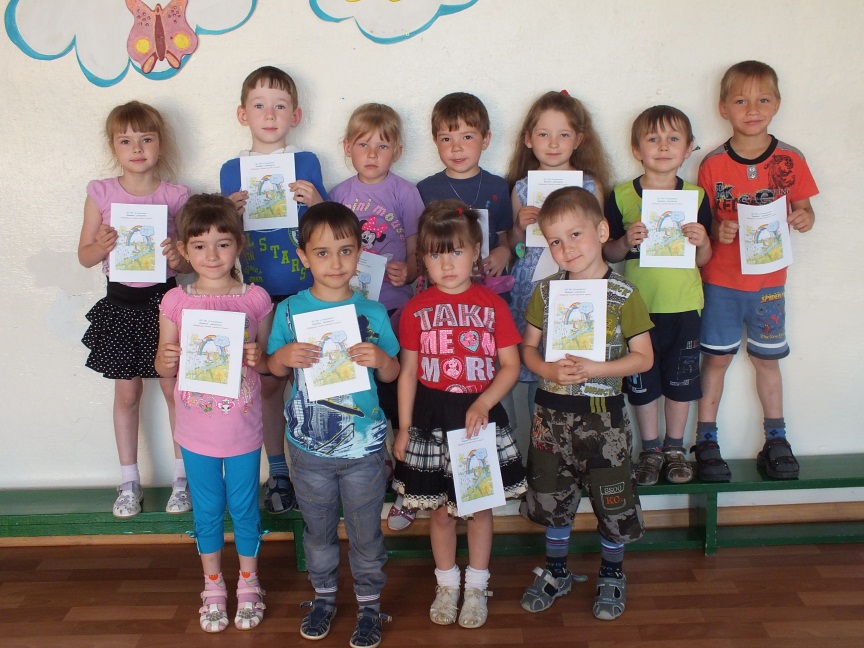 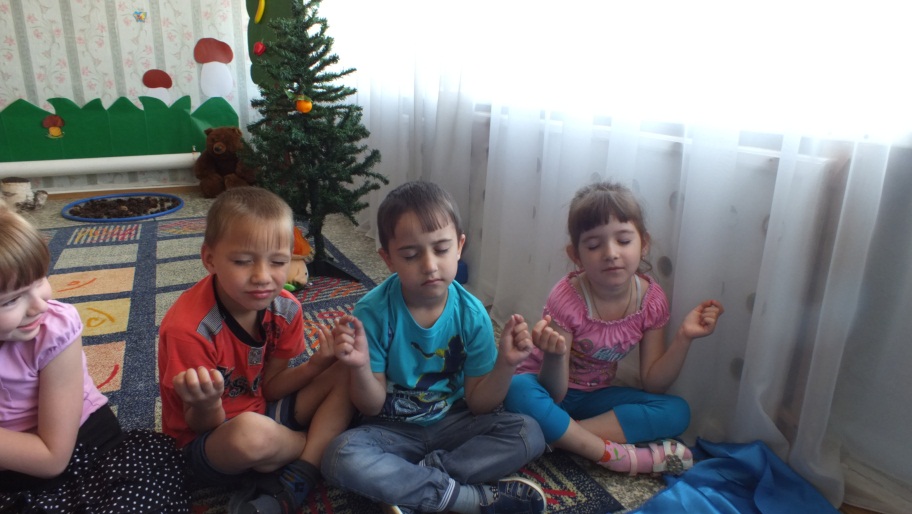 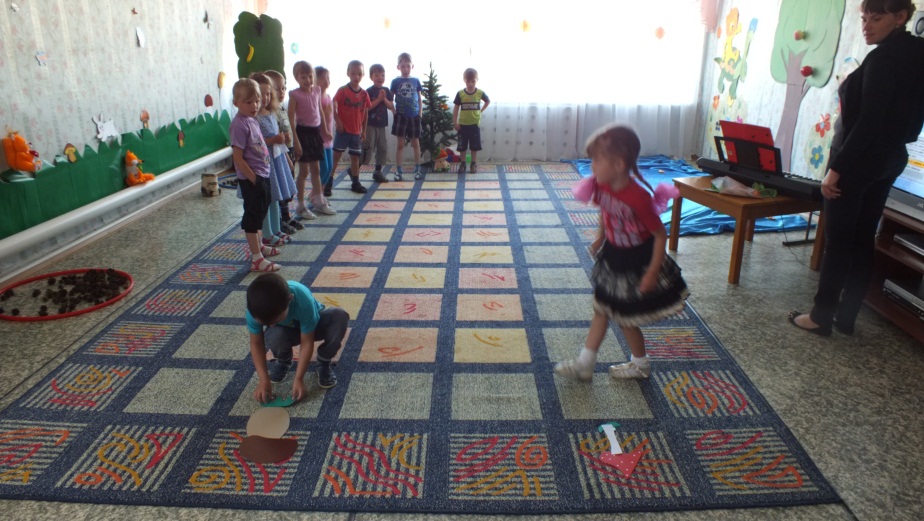 Беседы «Лес – наше богатство!»КВН «Знатоки природы»(с использованием ИКТ)
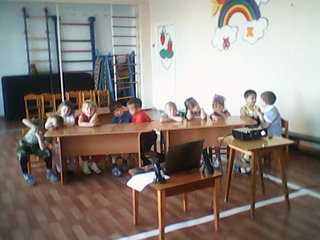 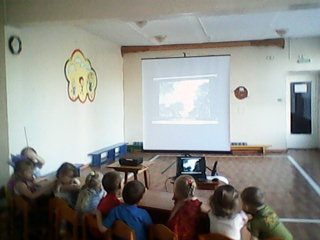 Наблюдения за насекомыми: бабочками.Рассматривание личинок жука-носорога.
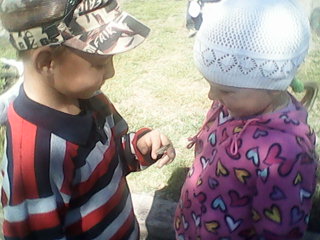 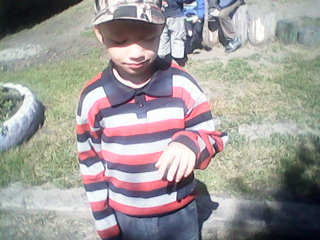 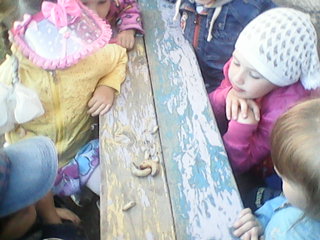 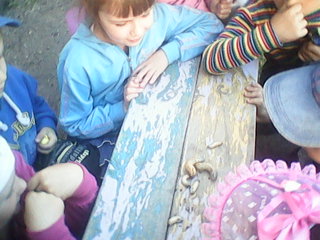 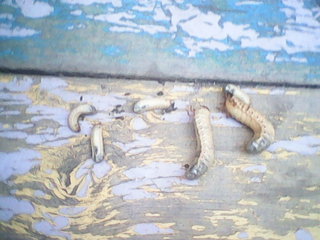 Выставка детских работ
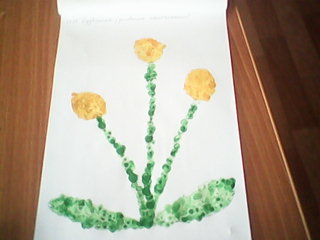 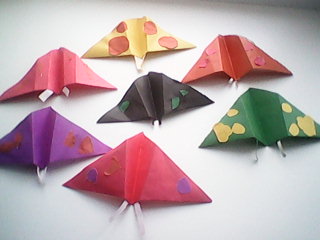 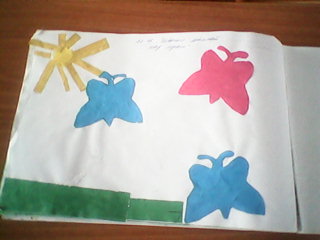 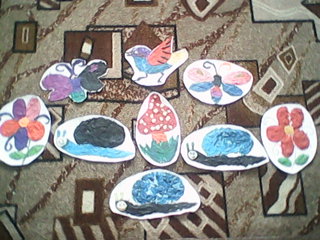 Физкультурное развлечение
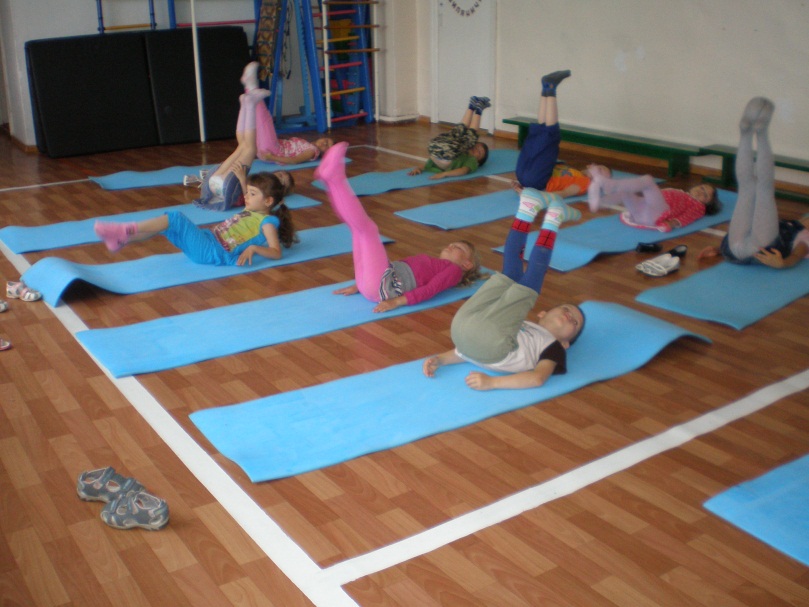 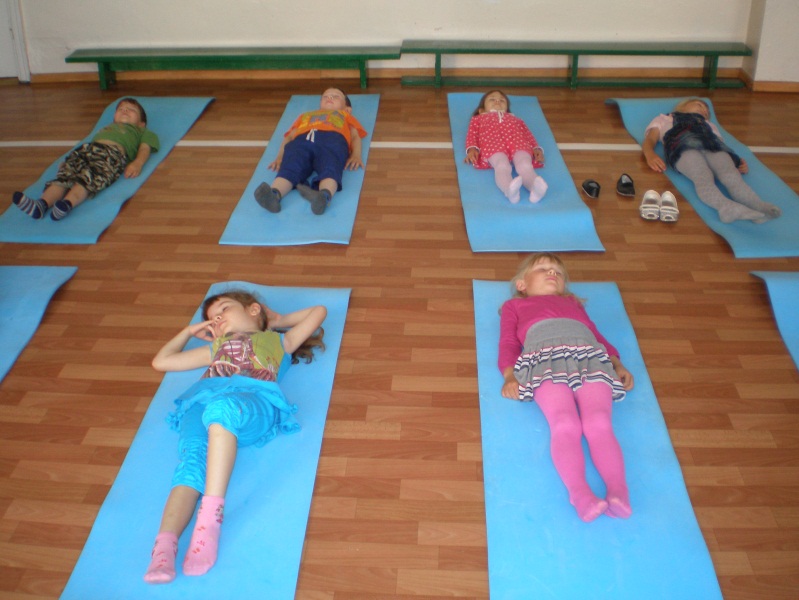 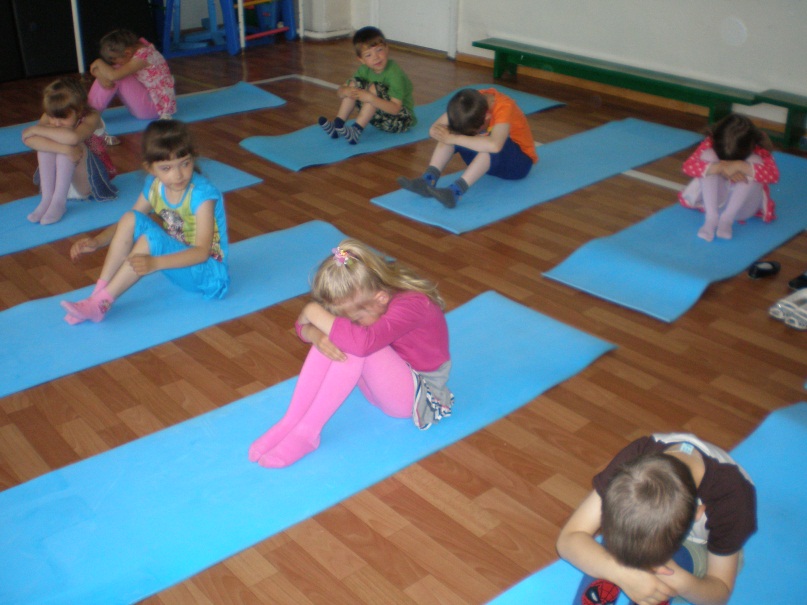 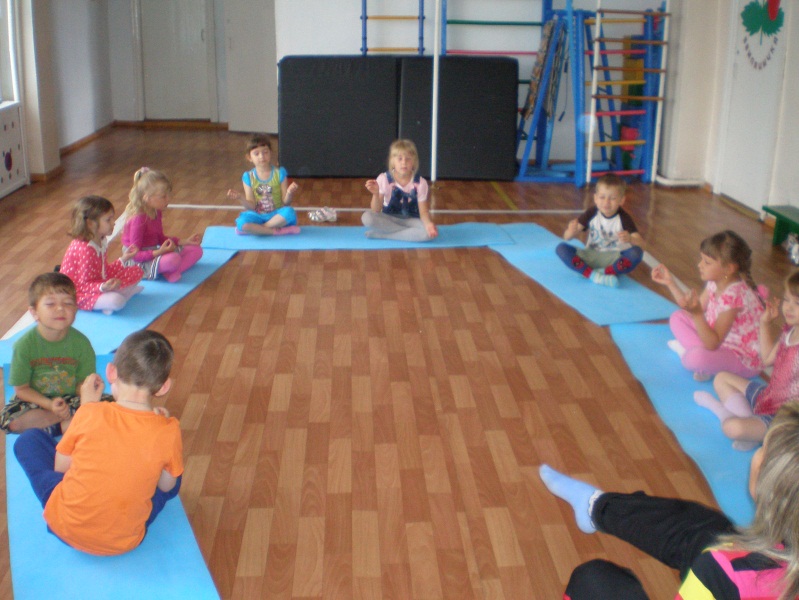 Настольные игрылото, домино, мозаика
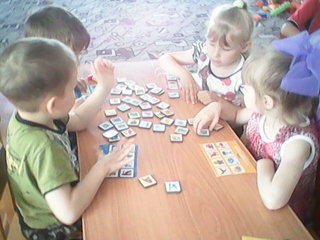 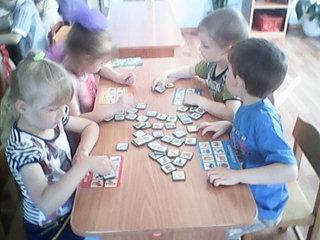 Подвижные игры «У медведя во бору»«Бабочки и птицы»
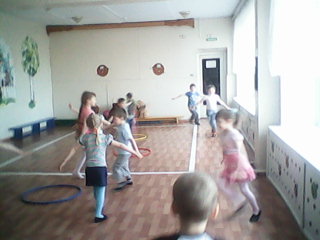 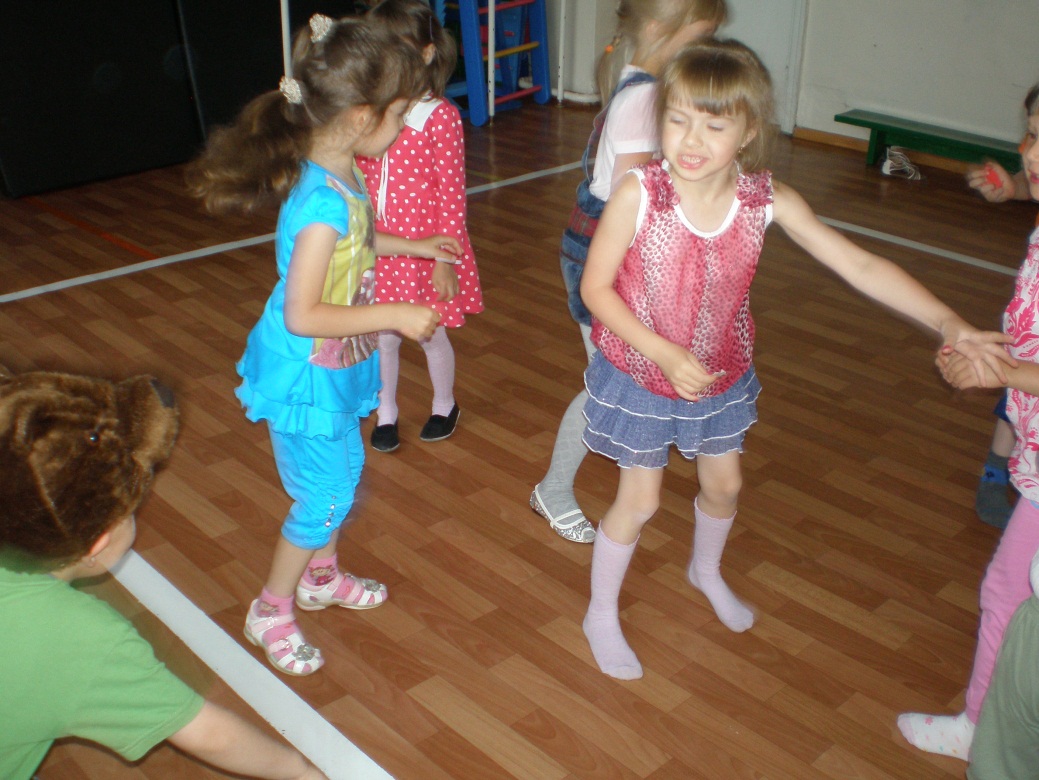 Опытно-экспериментальная деятельность с одуванчиком
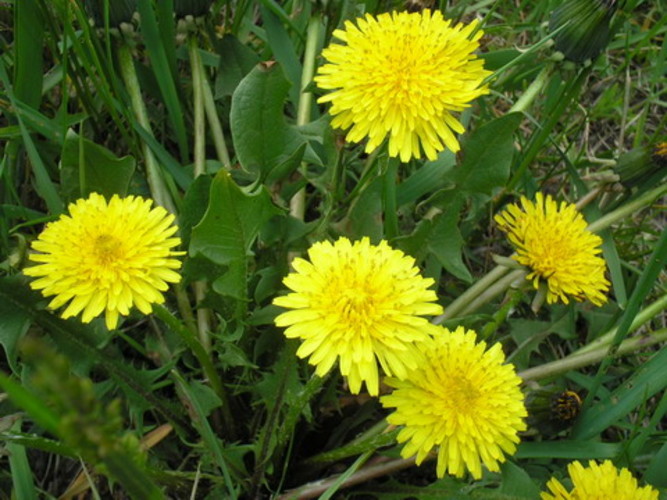 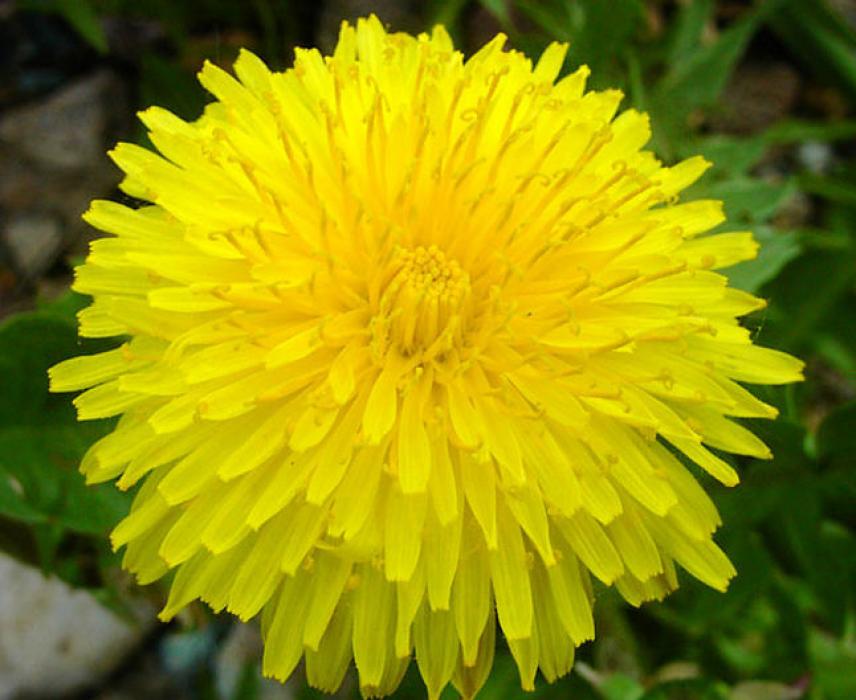 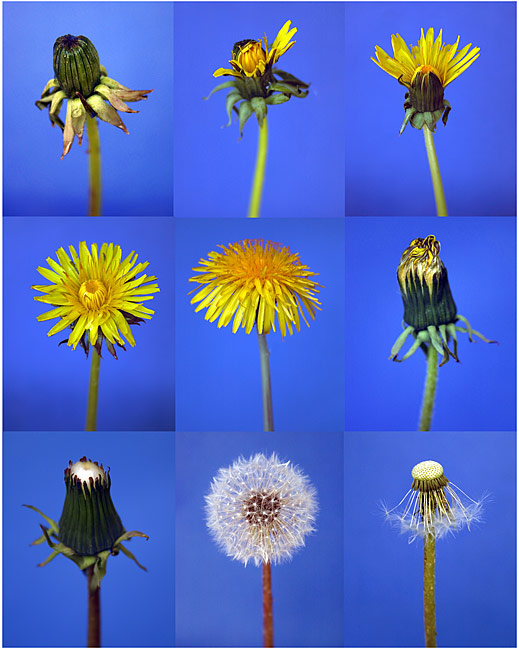 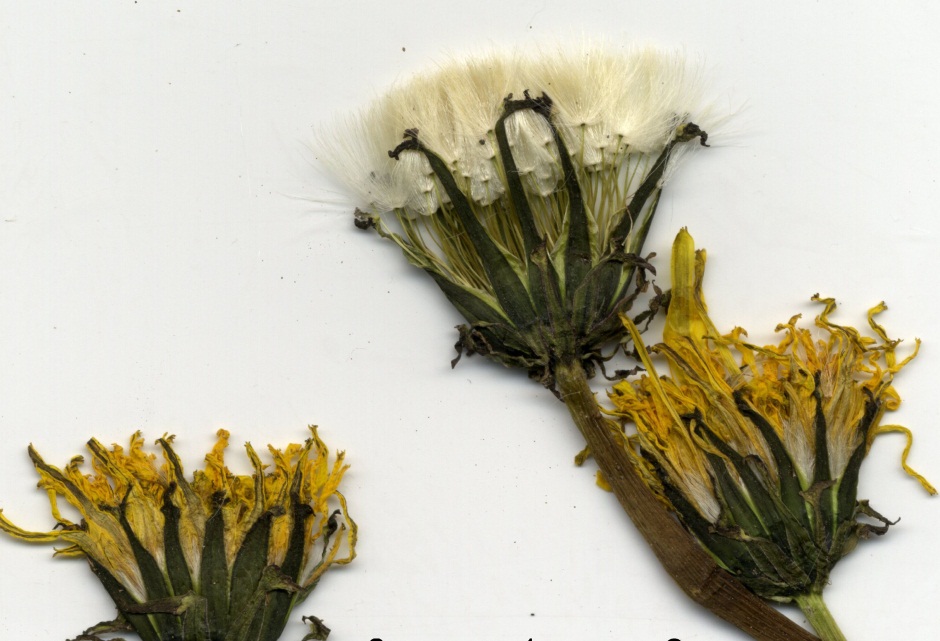 Полученный результат:
дети знают и называют деревья, животных, насекомых, растения, птицы и т.д. 
	знают о пользе или вреде, которую приносят людям  растения, птицы, насекомые;
	находят сходства и различия;
	владеют обобщающим понятием «насекомые», «растения», «птицы» и т.д.
	имеют представление о взаимосвязи деятельности человека и окружающей среды;
	сформированы первоначальные навыки экологически грамотного поведения в природе;
СПАСИБО ЗАВНИМАНИЕ